SDGs認知度調査（Qネット）
2024年9月調査
大阪府のネット調査（おおさかQネット）を活用して、府民を対象にSDGsの認知度を調査
（対象者条件：18歳以上の男女、サンプル数：１,000名）
SDGs認知度（大阪）
1
府民全体の認知度は、82.6%。（2024年9月時点）
※「SDGsを知っている」と「 SDGsという言葉を聞いたことがある、または、ロゴを見たことがある」の合計をSDGsの認知度としている。
SDGs認知度（全体）
2
〇 直近2年のSDGsの認知度は、概ね80%を超える水準で推移している。
SDGs認知度（年齢別）
3
○ 18歳～20歳代、30歳代では、認知度が80%を下回っている。
○ 「 SDGsを知っている」と回答した方の割合は、50歳代を除いて40%を上回っている。
18歳～20歳代
50歳代
60歳代以上
30歳代
40歳代
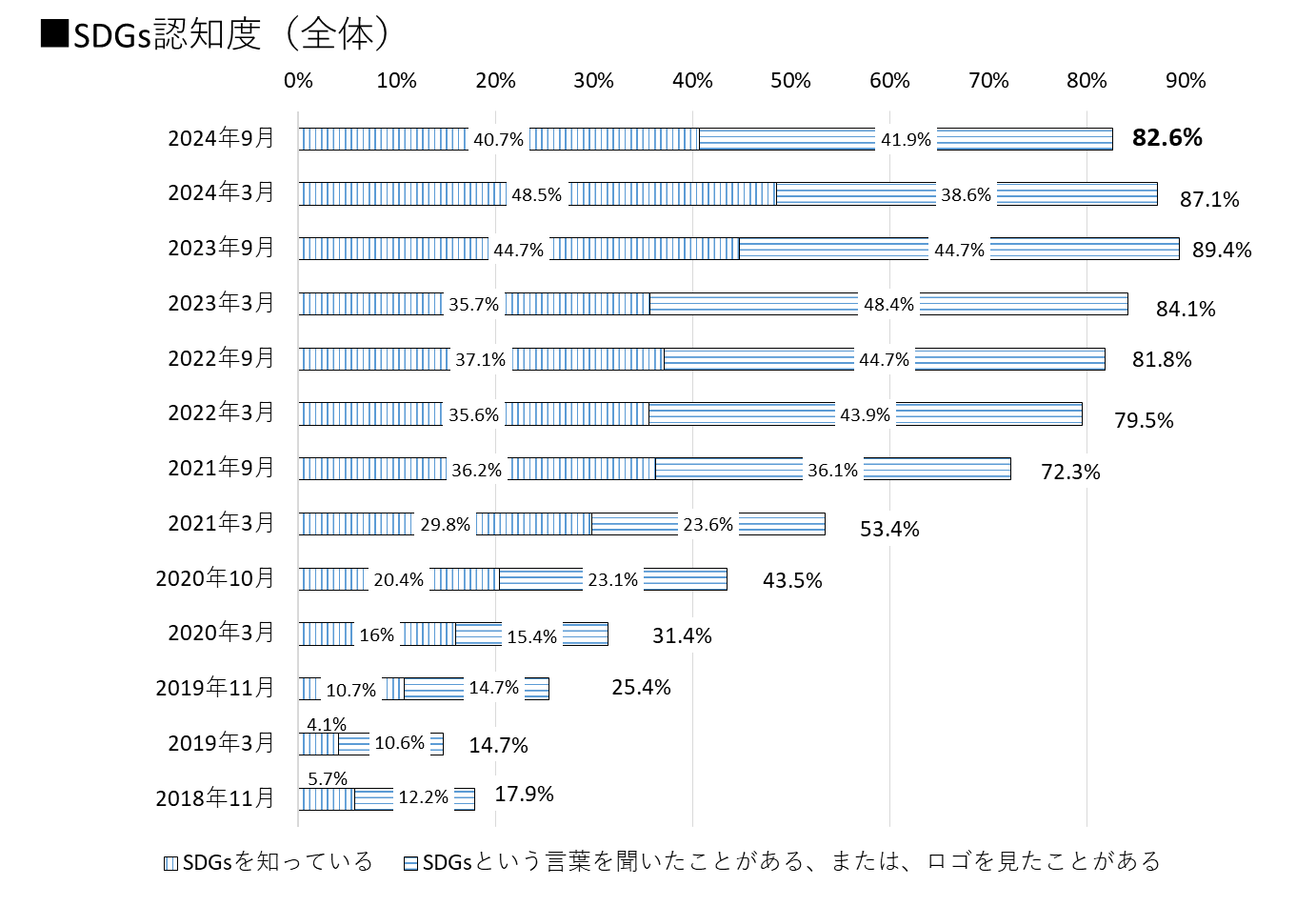 SDGsに関心が高まる機会（複数選択可）
4
〇 SDGsに関心が高まる機会は、「気軽にSDGsを学べるイベント」、「無料で参加できるセミナー」、「行政等が主催するまちのゴミ拾い活動など、実際に体験できる機会」の割合が高い。
SDGsを知ったきっかけ（複数選択可）
5
〇 SDGsを知ったきっかけは、 「テレビ・ラジオ」が最も高く、次いで「ニュースサイト・ニュースアプリ」が高い。
大阪で重要だと思うゴール（複数選択可）
6
〇大阪で重要だと思うゴールは、「すべての人に健康と福祉を（ゴール３） 」 、「貧困をなくそう（ゴール１） 」 、「住み続けられるまちづくりを（ゴール11） 」の割合が高い。
大阪SDGs行動憲章認知度
7
〇 大阪SDGs行動憲章の認知度は、34.0％。
〇 大阪SDGs行動憲章の趣旨への賛同率は、46.6％。
■大阪SDGs行動憲章の認知度
■大阪SDGs行動憲章の趣旨への賛同率
私のSDGs宣言プロジェクト認知度
8
〇 私のSDGs宣言プロジェクトの認知度は、26.6 ％。
〇 私のSDGs宣言プロジェクに参加したいと思う方は、 13.1 ％。
■私のSDGs宣言プロジェクトの認知度
■私のSDGs宣言プロジェクトへの参加意思
SDGs意識度（全体）
9
〇 SDGsを「常に意識している」、「よく意識している」、「たまに意識している」の合計は、66.7%。
〇 「SDGsを知っている」と回答した方は、「SDGsという言葉は聞いたことがある、又はロゴを見たことがある」と回答した方より、SDGsの意識度が高い。
■SDGs意識度（全体）
■SDGs意識度（SDGsという言葉は聞い
　たことがある、又はロゴを見たことがある）
■SDGs意識度（SDGsを知っている）
SDGs意識度（性別・年齢別）
10
○ 男女別では、女性の意識度が高い傾向にある。
○ 18～20歳代、30代の意識度は60%を下回っている。
■SDGs意識度（性別）
男　性
女　性
■SDGs意識度（年齢別）
18～20歳代
30歳代
40歳代
50歳代
60歳代以上
その他
11
〇 どういった団体等が行う取組みに興味があるかについては、「市町村」、「国」 、 「大阪府庁」、 「企業」の割  合が高い。
〇 SDGsを広めるため大阪府に期待する取組みは、「情報提供・広報活動」 、「具体的な行動を考えるためのヒントの提示」 、 「イベント・セミナーの開催」 の割合が高い。
■どういった団体等が行う取組みに興味があるか　
　　　　　　　　　　　　　　 　（複数選択可）
■大阪府に期待する取組み
    　　　　　（複数選択可）
SDGsを意識して行動していること（主な意見）
12
・　マイバッグ、マイボトル、マイ箸を持参する。
・　買い物のときにエコバッグを持参する。
・　二酸化炭素の排出が少ない商品を購入している。
・　サステナブルグッズやフェアトレード製品を購入する。
・　詰め替えできるものは詰め替えの品を買う。
・　使う側の責任を常に意識し消費生活を送っている。
・　地産の食品を購入し残さず食べる。
・　食べれる量だけ食料を購入し、なるべく廃棄を出さない。
・　すぐにものを捨てるのではなく、可能な限り使うようにする。
・　使える物でいらなくなったものは人に譲る。
・　リサイクルやリユースによるごみの削減
・　過剰包装を避ける。
・　河川や海岸のゴミ拾いに参加するようにしている。
・　節水、節電を心掛ける。
・　エアコンの設定温度は28℃にする。
・　環境に負荷を与えないように、合成洗剤など使わず水資源を大事にすることを心がけている。
・　近場では徒歩や自転車での移動を心掛ける。　　
・　家に植物を植えグリーンカーテンを作って涼をとれるようにしている。
・　寄付をする。
・　健康づくりに関する活動にボランティアで参加する。
・　男女平等を心掛ける。
・　ジェンダーについてはあるがままを受け入れる。　　　　　　　　等